Supplemental figure.
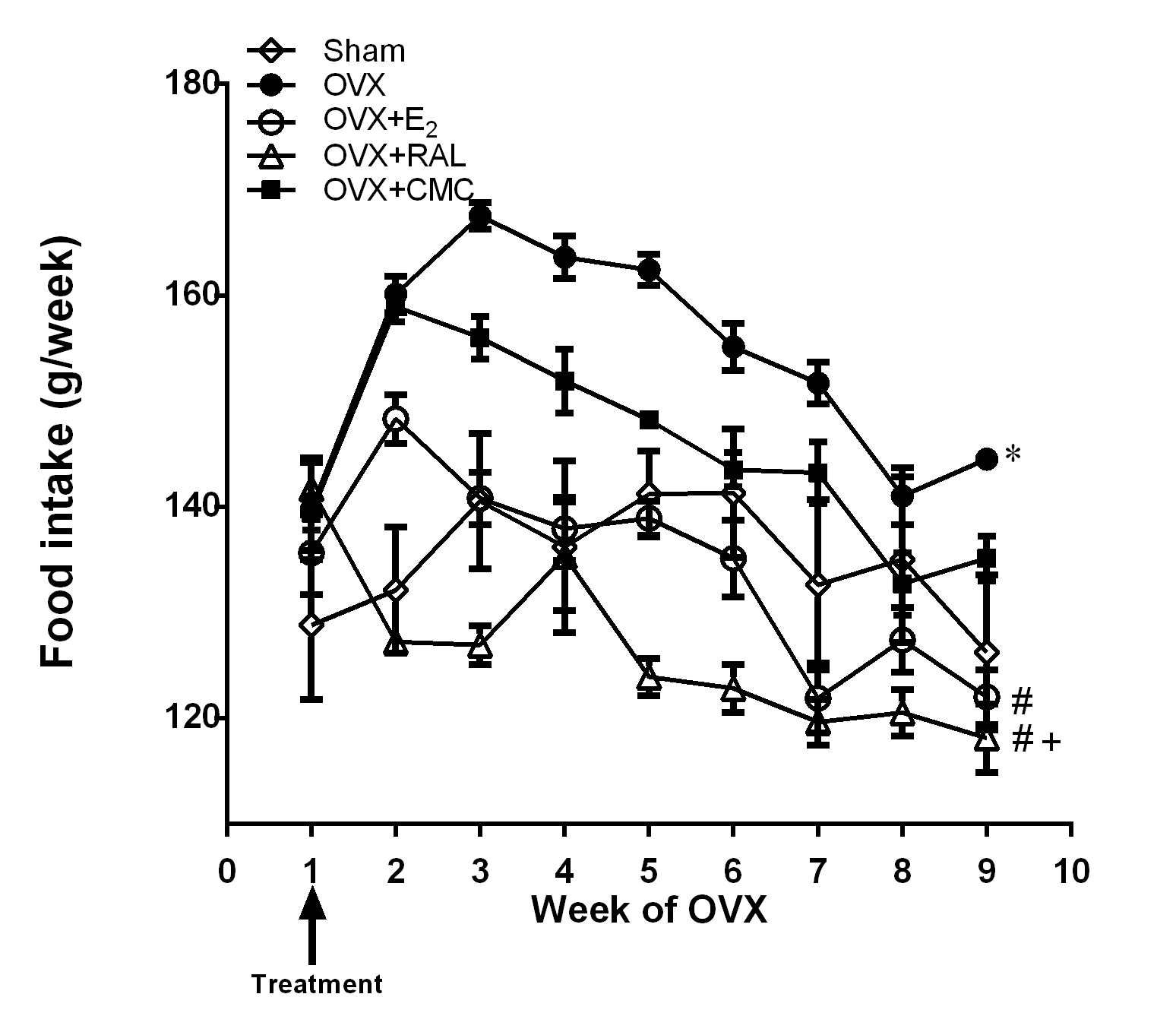 1
2
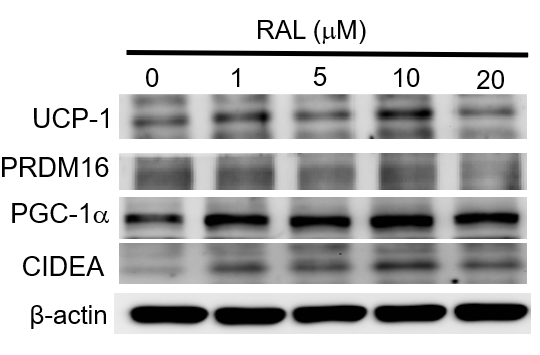